Interpersonal Dynamics and Character Building
PROBLEM-SOLVING
Rizwan Tahir
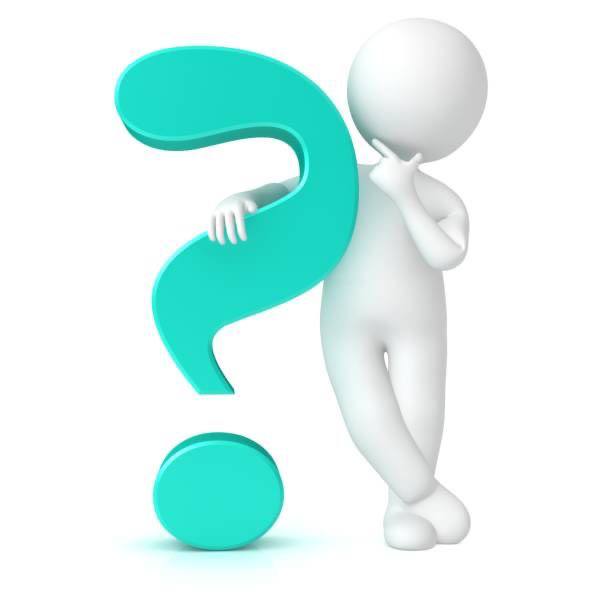 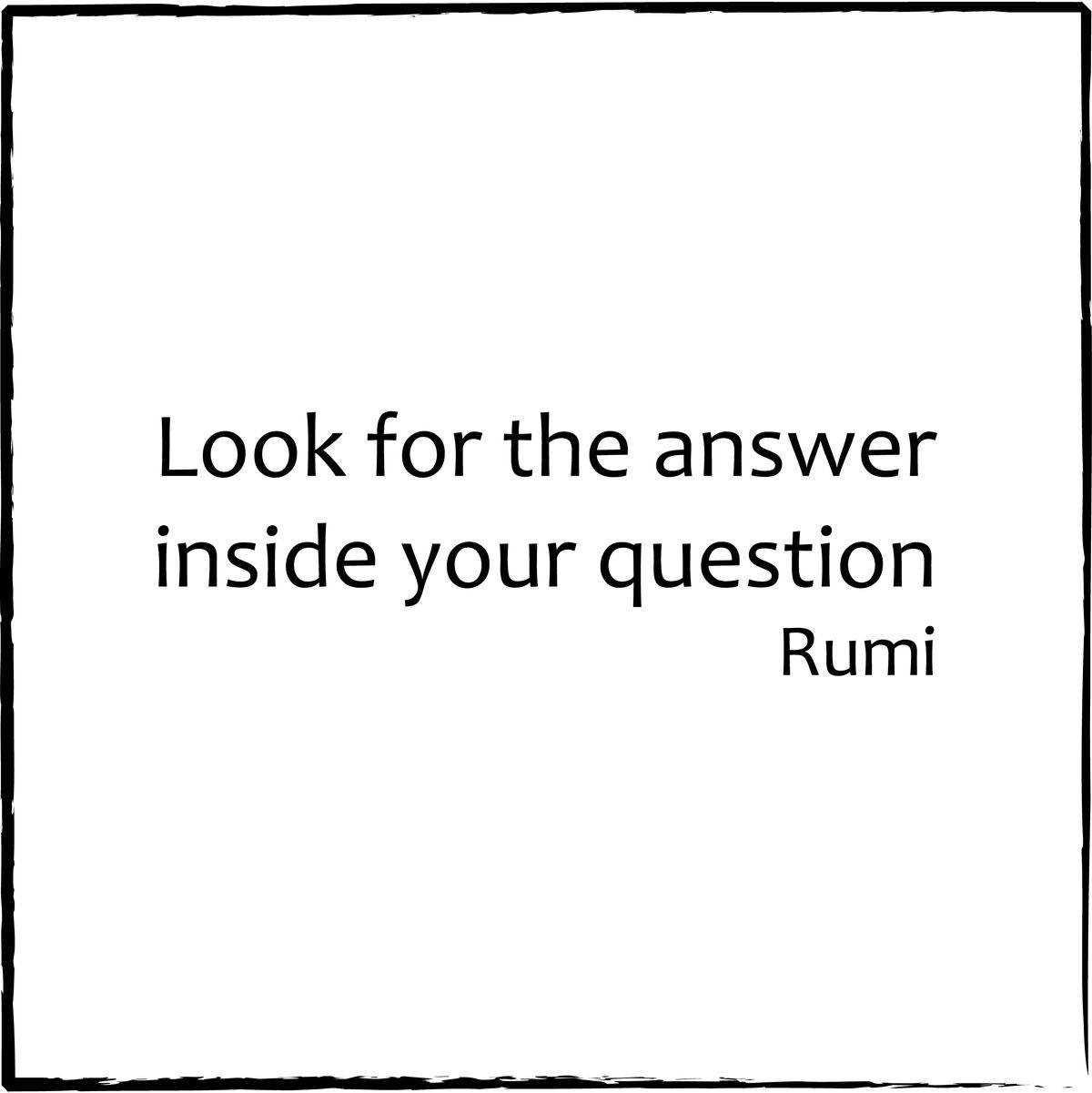 What are the answers inside these questions?
I’m always LATE for my classes, what should I do?
I don’t DRINK enough WATER, what can the reason be?
I spent TOO MUCH MONEY, how can I manage this?
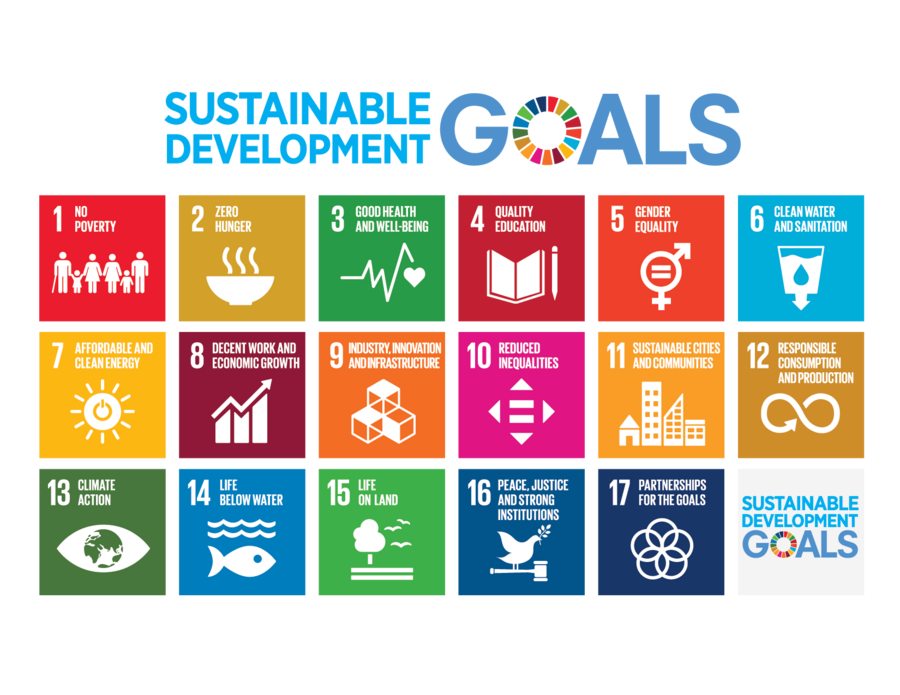 What do you think a problem is?
A matter or situation regarded as uncomfortable or harmful and needing to be dealt with and overcome.
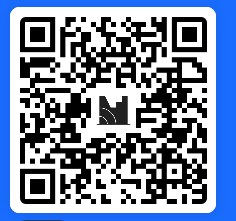 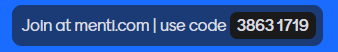 https://www.menti.com/alfgotzr8egi
Puzzle
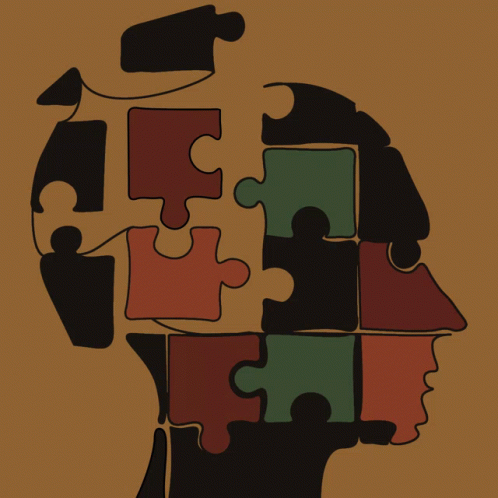 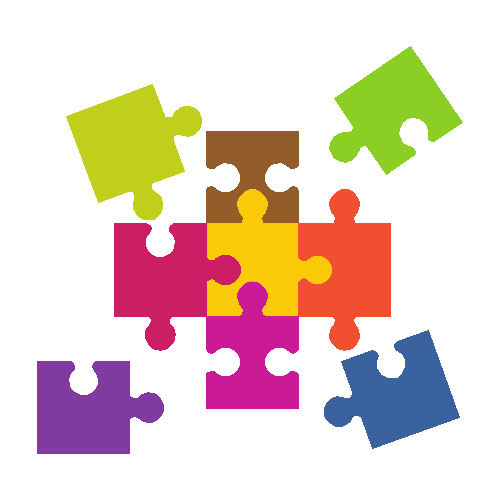 What are the common problems of the world nowadays?
Are there enough ways to solve those global problems? How?
Problems Introduce Us to Ourselves
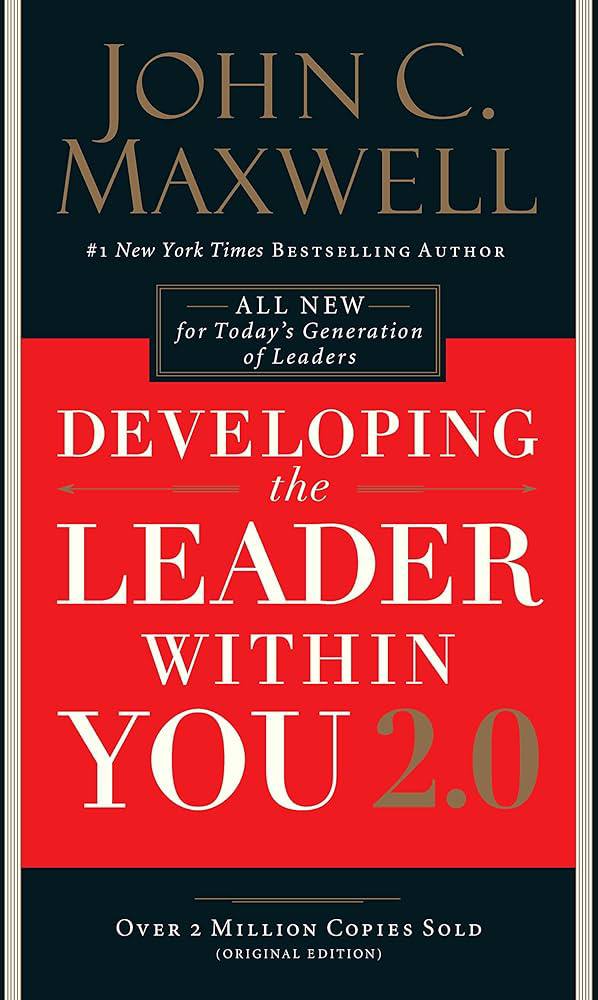 ﻿﻿﻿5. The Quickest Way to Gain Leadership: Problem Solving

Problems are what you deal with every day. Expecting anything other than that is being unrealistic. So if you’re a leader, don’t be surprised when problems arise and it’s your responsibility to solve them.
A Case Study
You are a student in the faculty of Engineering. You have 6 courses in a semester and each one of them has too many lectures to be studied. You started the semester by procrastinating your studies for one week. Then you continued and you reached the exam with no studied course.

What is the first step you should take to overcome this situation?
Which technique do you use to manage your time during the exam period?
Will you quit or continue? Why?
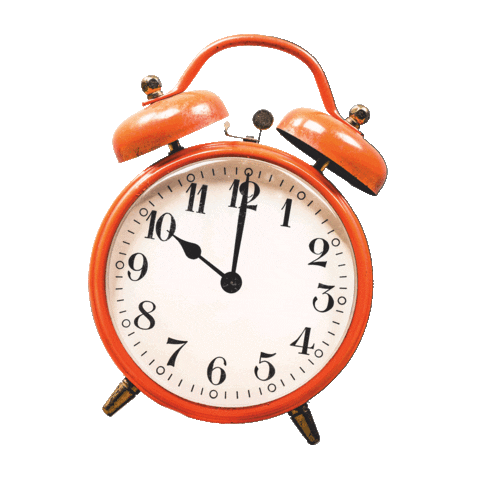 ACTIVITY 
Work with your group,
Read the case study and discuss among yourselves,
Find an applicable solution for it,
Note down the problem with its solutions on the mind map in front of you.
20 minutes
Team work
Mind Maps
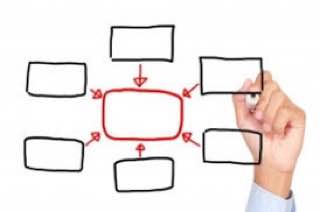 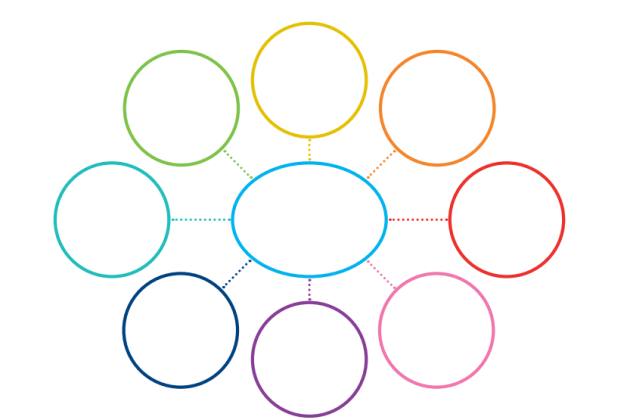 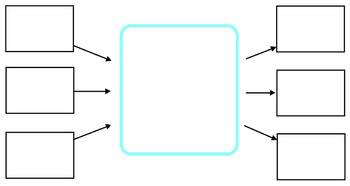 Discussion
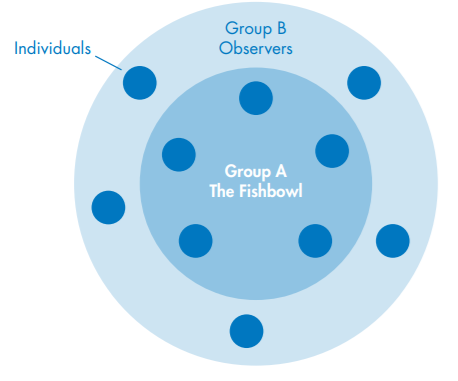 THANK YOU
Insert the Subtitle of Your Presentation
01
How much I can go?
How much time do I have?
Where can I go?
Who should I talk to?
Belongs to what you need to do alone by yourself,
Belongs to your time management while trying to solve any problem,
Belongs to any point that you can go for solving your problem,
Belongs to the people who may be able to help you with solving your problem.
02
03
The 4 Q.s to Solve a Problem
04
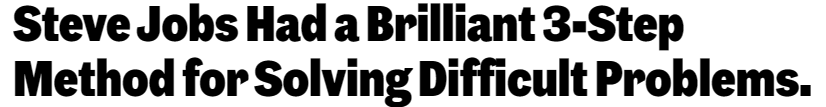 Zoom Out
Focus In
Disconnect
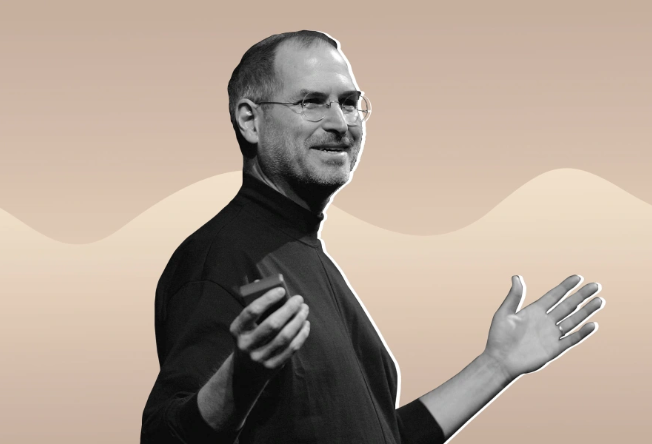 Think Outside the Box !
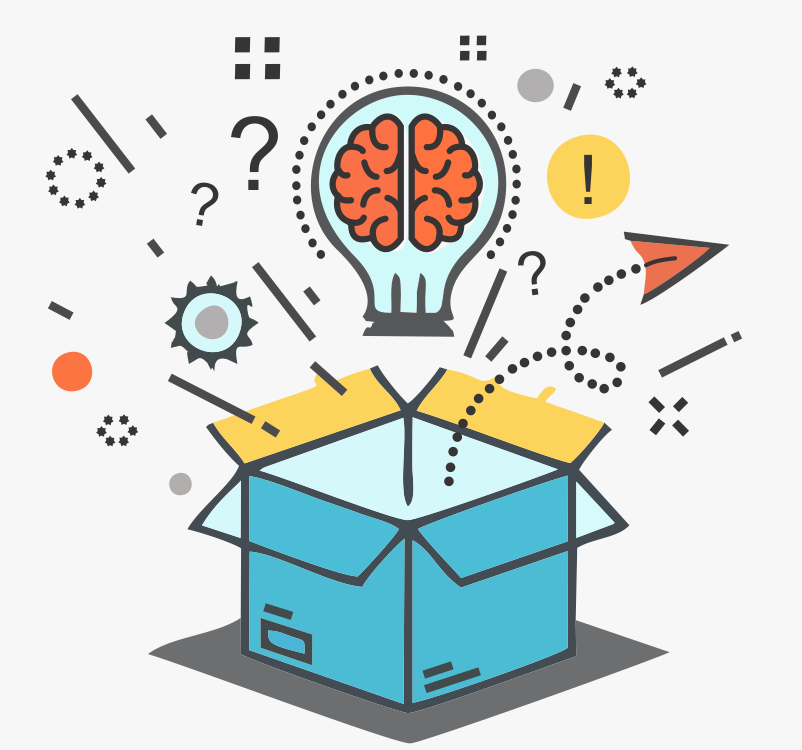 When you face a problem, try to look at the problem as a guest not as an enemy, so that you can sit with it,
There are NO problems in this world without solution,
Give yourself enough TIME and SPACE to feel the problem and THINK of any steps for solution,
Do not forget that, YOU ARE NOT YOUR PROBLEM, and your whole life is not equal to that one problem,
DO not take problems PERSONALLY, sometimes people may project their insecurities to you.
So, surely with 
hardship 
comes ease.
CONCLUSION
TASK 
Write down a problem with its details and find one to three solutions for it. Mention the timing of the solution. You may breakdown the problem according to the (4 Q.s technique).

Deadline: after 10 days
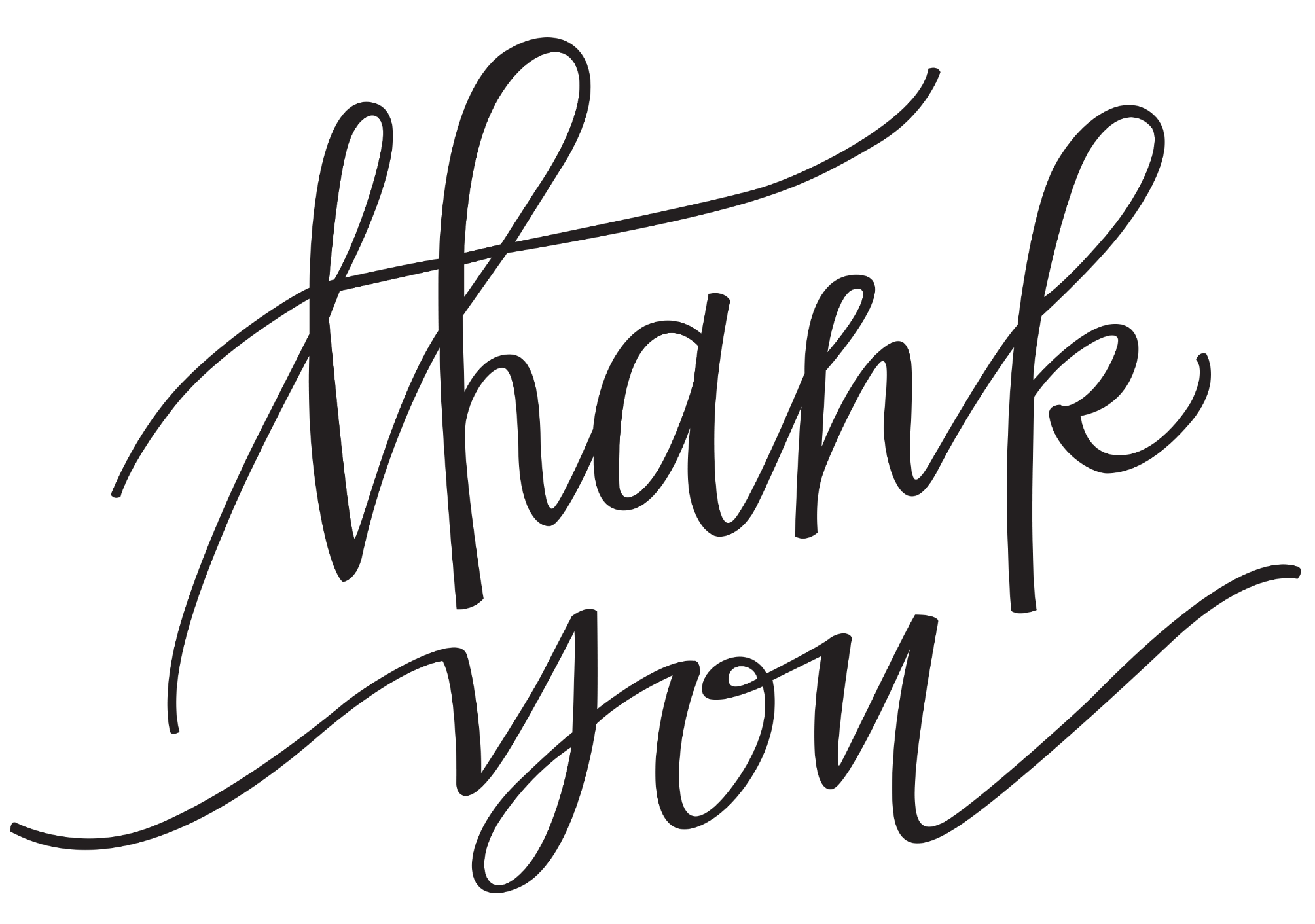